Le gros navet
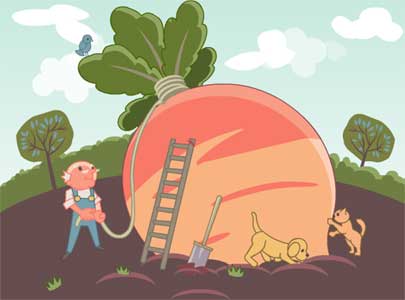 [Speaker Notes: https://www.youtube.com/results?search_query=le+gros+navetLink on YouTube to several different versions of the story.

This story will be familiar to most.  It’s good as it revises family members in context of a story and because when narrating it you use the 3rd person so you model ‘il/elle s’appelle’ a lot!  You might just want to read it through to them once and then try with them joining in in the narration.  There are some new verbs in here worth them recognising in future.  Mange, dort, grandit. Asking some simple questions that they’ve practised like ‘Combien de personnes y-a-t-il dans la famille’  Comment s’appelle le père, etc…at the end would be good.]
La famille Bossu
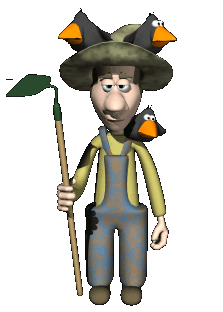 Le père

 Monsieur Bossu
La famille Bossu
la mère

 Madame Bossu
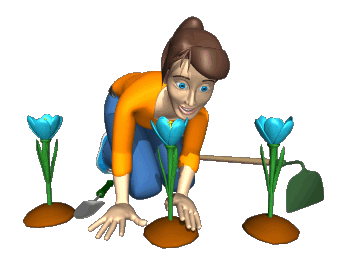 La famille Bossu
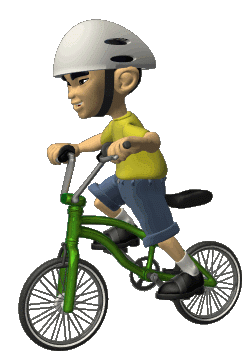 Le frère

 Xavier
[Speaker Notes: re]
La famille Bossu
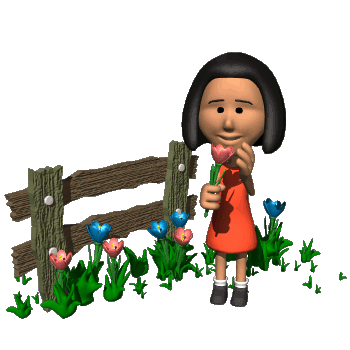 La soeur

Chantal
La famille Bossu
la grand-mère

Eloise
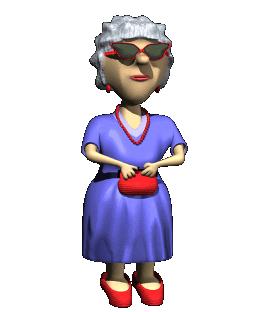 La famille Bossu
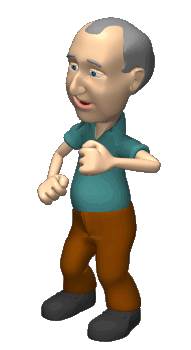 Le grand-père

Bruno
La famille Bossu
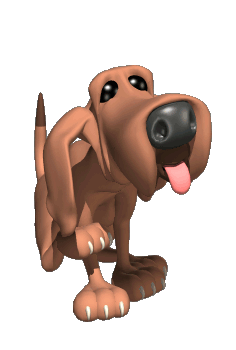 Le chien

Pongo
La famille Bossu
Le chat

Félix
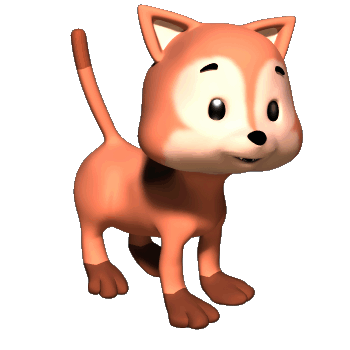 La famille
La souris

Mickey
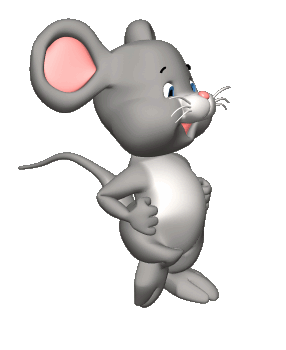 L’histore du gros navet
Voici Monsieur Bossu.  Il plante des graines. Il voudrais avoir un navet.
Un mois plus tard …
L’histore du gros navet
Madame Bossu arrose le navet. Le navet grandit.
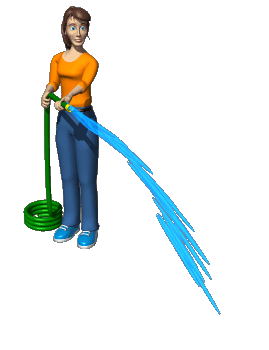 Un mois plus tard …
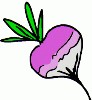 L’histore du gros navet
Xavier arrose le navet.  Le navet grandit de plus en plus.
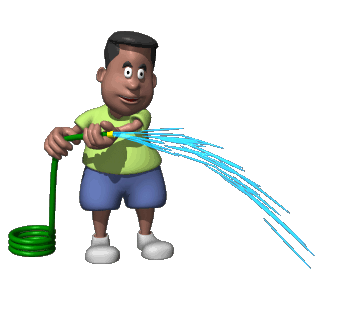 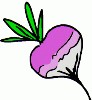 Un mois plus tard …
…Le navet grandit et grandit et grandit. Monsieur Bossu dit, “C’est un navet énorme ”
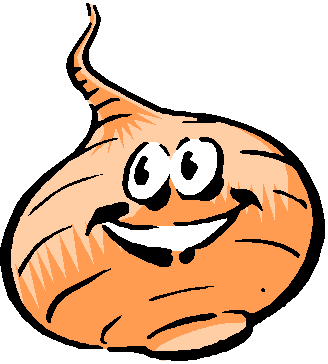 Monsieur Bossu tire le navet mais le navet ne vient pas.
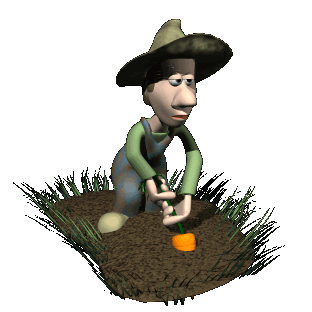 Il tire et tire et tire mais le navet est trop grand.
Le grand-père tire et tire mais le navet ne vient pas.
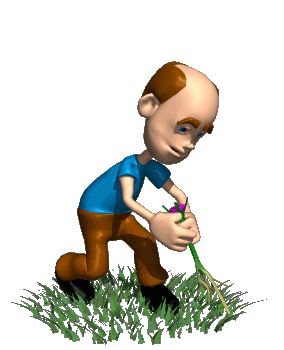 Le navet est trop grand.
Monsieur Bossu appelle Madame Bossu.  Elle tire Monsieur Bossu , et M. Bossu tire le navet …
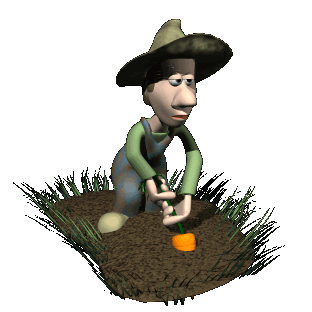 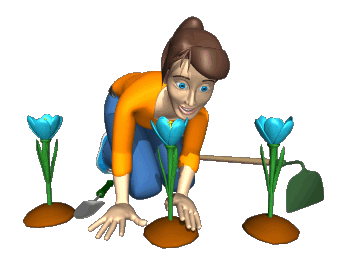 Et ils tirent et tirent mais le navet ne vient pas.
Il est trop grand! 
Ils disent ‘ mais il est énorme’
Mme Bossu appelle Xavier .  Xavier tire Mme Bossu. Mme Bossu tire M Bossu, M tire le navet …
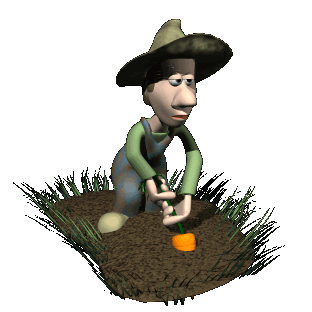 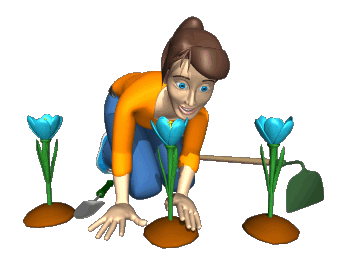 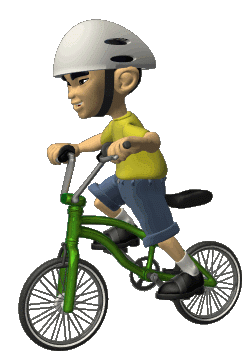 Et tirent et tirent et tirent mais le navet ne vient pas. 
 Il est trop grand.
Ils disent “le navet est énorme !”
Xavier appelle Chantal.  Chantal tire Xavier. Xavier tire Mme Bossu.  Mme Bossu tire M Bossu, M Bossu tire le navet …
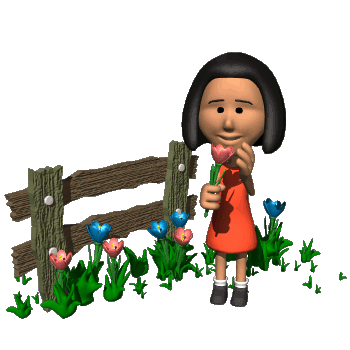 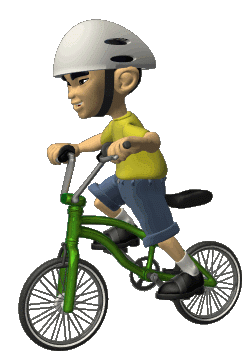 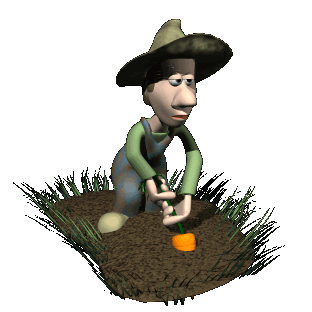 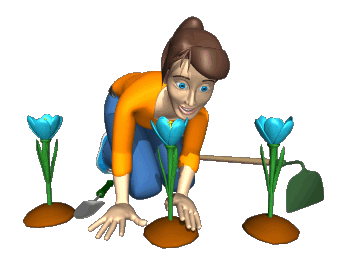 Et tirent et tirent et tirent mais le navet ne vient pas. 
 Il est trop grand.
Ils disent “le navet est énorme !”
Chantal  appelle le chien Pongo. Chantal tire le chien. Chantal  tire Xavier. Xavier tire Mme Bossu.  Mme Bossu tire M. Bossu, M Bossu  tire le navet …
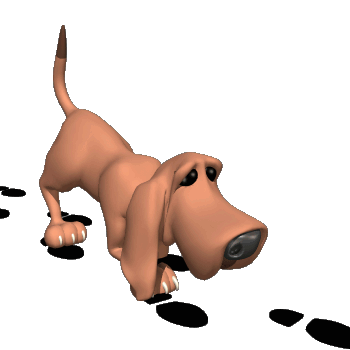 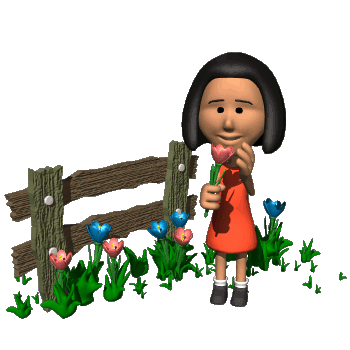 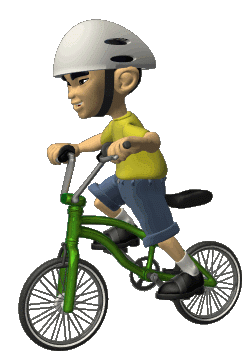 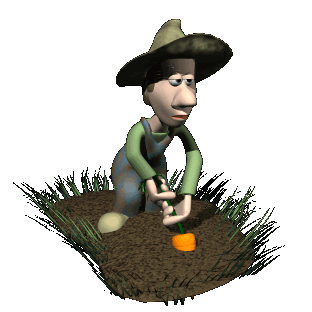 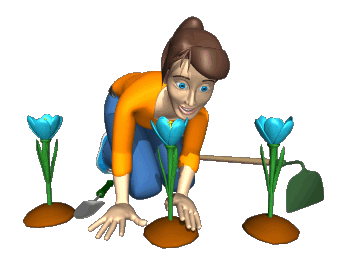 Et tirent et tirent et tirent mais le navet ne vient pas. 
 Il est trop grand.
Ils disent “le navet est énorme !”
Pongo appelle le chat Félix.  Le chien tire le chat. Chantal  tire le chien. Chantal tire  Xavier. Xavier tire M.Bossu.  Mme Bossu tire M.Bossu, M.Bossu tire le navet …
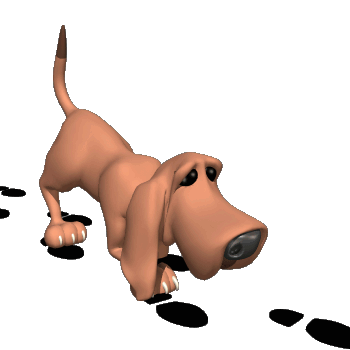 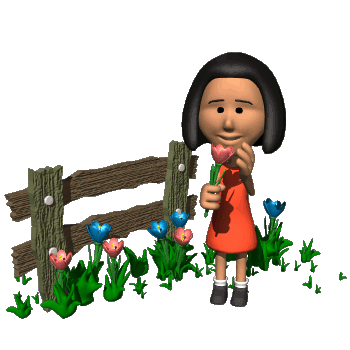 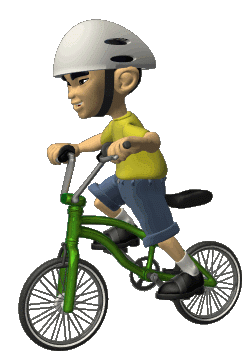 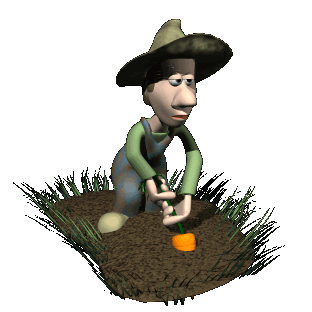 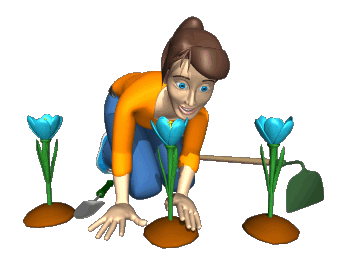 Et tirent et tirent et tirent mais le navet ne vient pas. 
 Il est trop grand.
Ils disent “le navet est énorme !”
Félix appelle la souris Mickey.  La souris tire le chat.  Le chat tire le chien. Le chien tire Chantal. Chantal  tire  Xavier. Xavier tire Mme Bossu, Mme Bossu tire M Bossu, M Bossu tire le navet …
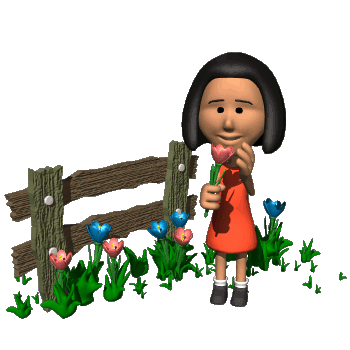 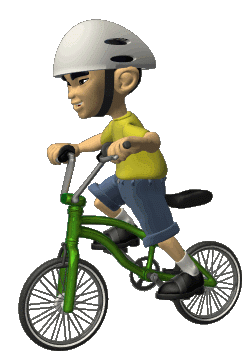 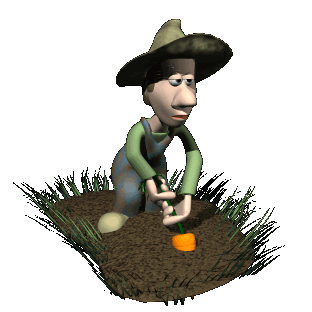 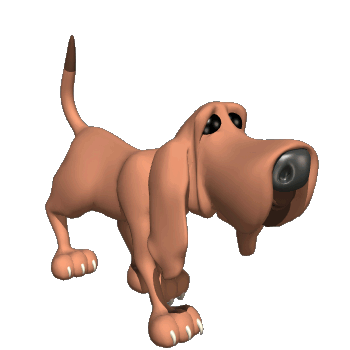 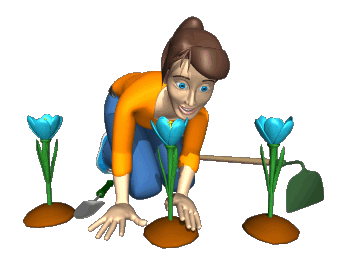 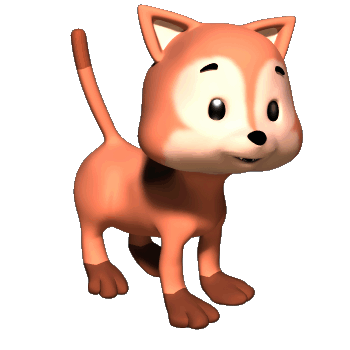 Et tirent et tirent et tirent mais le navet ne vient pas.  Il est trop grand.
Ils disent “le navet est énorme !”
La souris tire le chat. Le chat tire le chien. Le chien tire Chantal. Chantal  tire Xavier. Xavier tire Mme Bossu.  Mme Bossu tire M Bossu , M Bossu tire le navet …
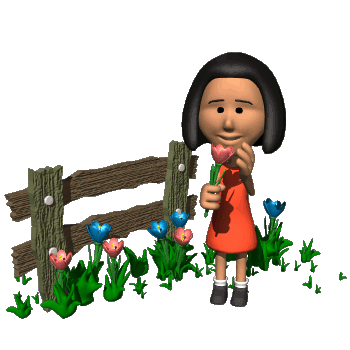 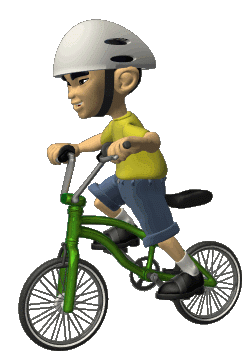 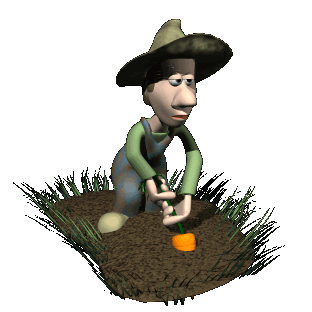 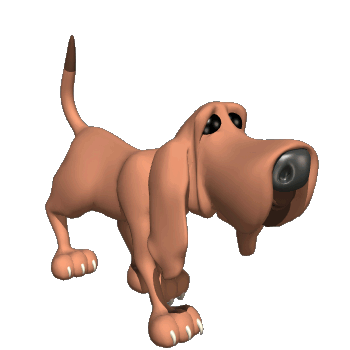 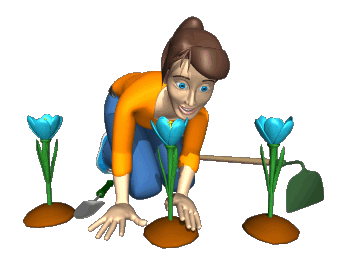 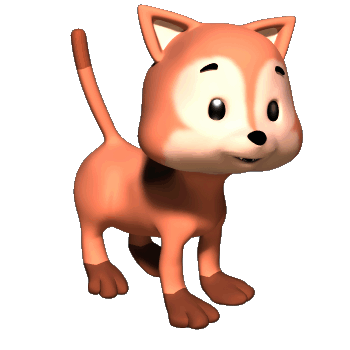 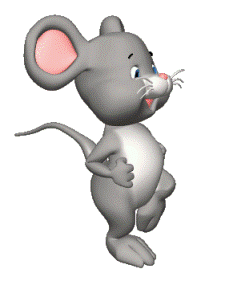 Et tirent et tirent et tirent .........
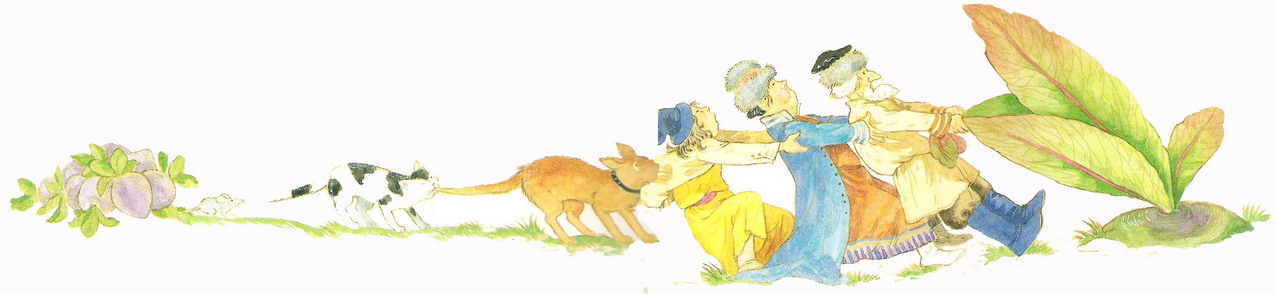 Et tirent et tirent et tirent .........
… et le navet vient de la terre. Pop! 
Il n’est pas grand – il est énorme!
Tout le monde dit , 
“C’est un navet énorme!”
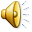 Tout le village vient célébrer et dit:
“C’est un navet énorme !”
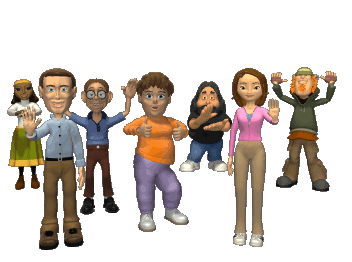 Tout le monde est content et mange la soupe de navet .
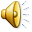 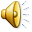 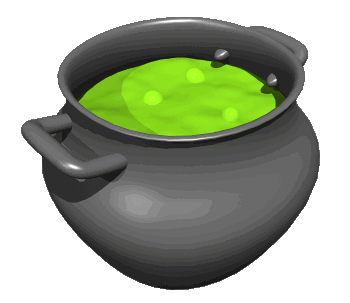 M.Bossu est content et mange le navet.
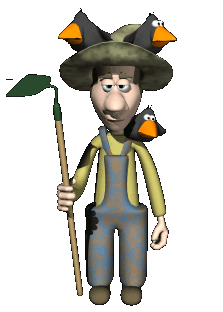 Mme.Bossu est contente et mange le navet.
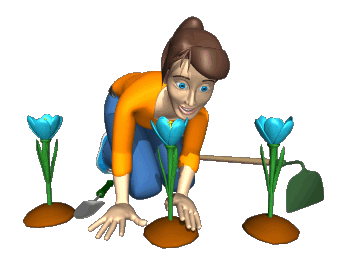 Xavier est content et monte son vélo.
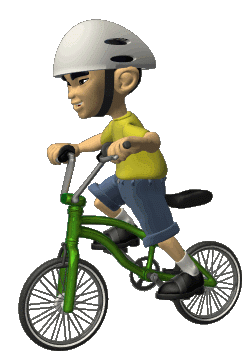 Grand-mère est contente et mange un gâteau.
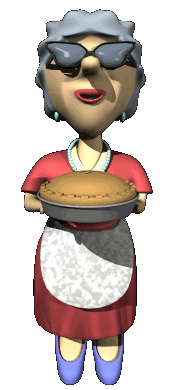 Chantal est contente et mange un biscuit.
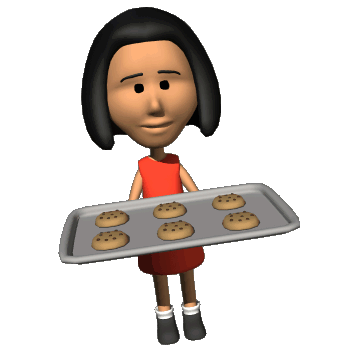 Le chien est content et dort.
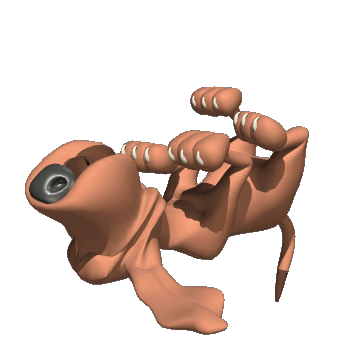 Le chat est content et dort.
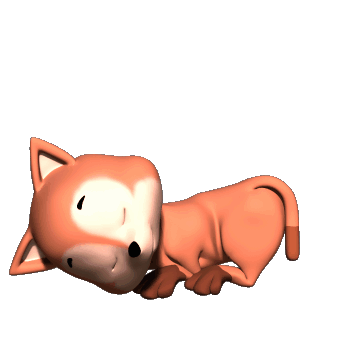 La souris est contente et mange du fromage ……...
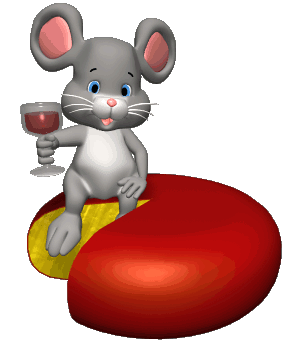 Quelle surprise !
Et toute la famille Bossu dit , 
‘quel navet énorme…”
…et le navet est délicieux!
La fin
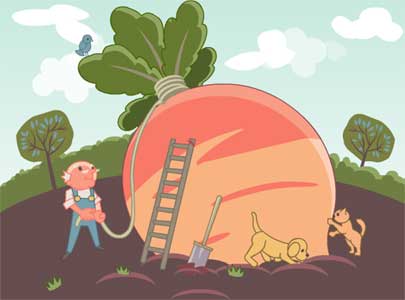